Федеральное государственное бюджетное образовательное учреждение  высшего профессионального 
образования «Красноярский Государственный медицинский университет имени 
профессора В.Ф. Войно-Ясенецкого» 
Министерства здравоохранения Российской Федерации
Фармацевтический колледж
Аспекты работы медицинской 
сестры при уходе за пациентами с 
COVID-19
Выполнила: студентка 408-1 группы Киунова Е.М.
Руководитель: Овчинникова Татьяна 
Вениаминовна
Красноярск 2020
Актуальность
Официальная информация о вспышке пневмонии неизвестной этиологии в городе Ухань в Китае появилась в декабре 2019, вскоре был выделен возбудитель - SARS-CoV-2. С учётом быстрого распространения новых случаев заражения по всему миру и высокого уровня летальности 11 марта 2020 года ВОЗ объявила о пандемии COVID-19
С каждым днём количество заболевших растёт, всё больше людей умирают от новой коронавирусной инфекции. Красноярск занимает 7 место по количеству заболевших по всей России (31 882 на 17.11.20)
Цель работы: подробное изучение новой коронавирусной инфекции COVID-2019 по данным литературы.
Задачи: 
изучить этиологию и патогенез новой коронавирусной инфекции;  
определить клинику и диагностику SARS-CoV-2;
рассмотреть лечение и профилактику COVID-19.
Коронавирусы - семейство вирусов, включающее на май 2020 года               2 подсемейтсва и 43 вида. Известно 7 видов коронавируса, поражающих     человека.
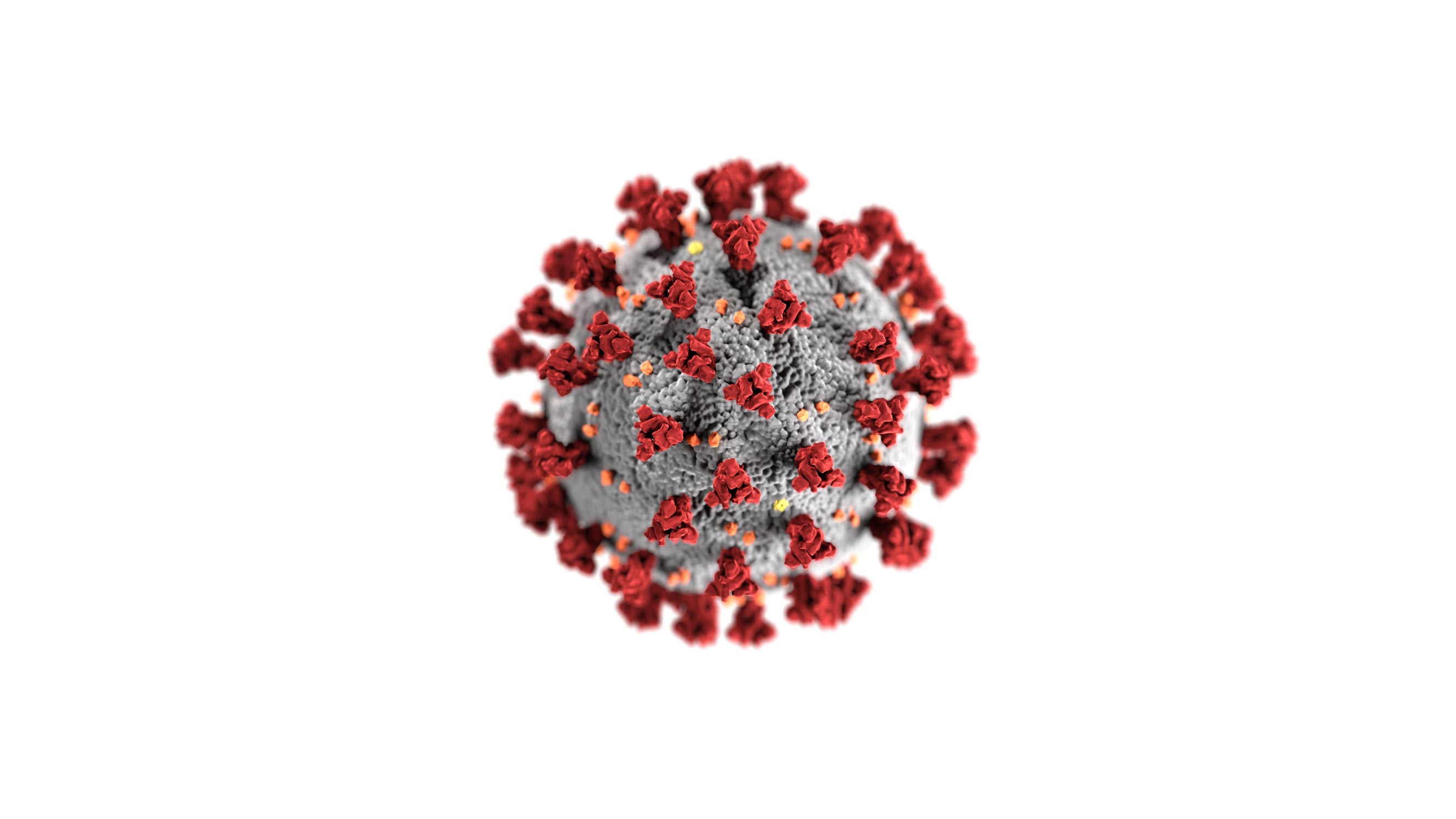 В декабре 2019 года в Китае началась вспышка пневмонии, вызванная      свежеобнаруженным вирусом SARS-CoV-2. 
 7 января 2020 года информация о новом вирусе была подтверждена, а сам вирус был отнесён к коронавирусам. 
11 марта 2020 года ВОЗ объявила пандемию
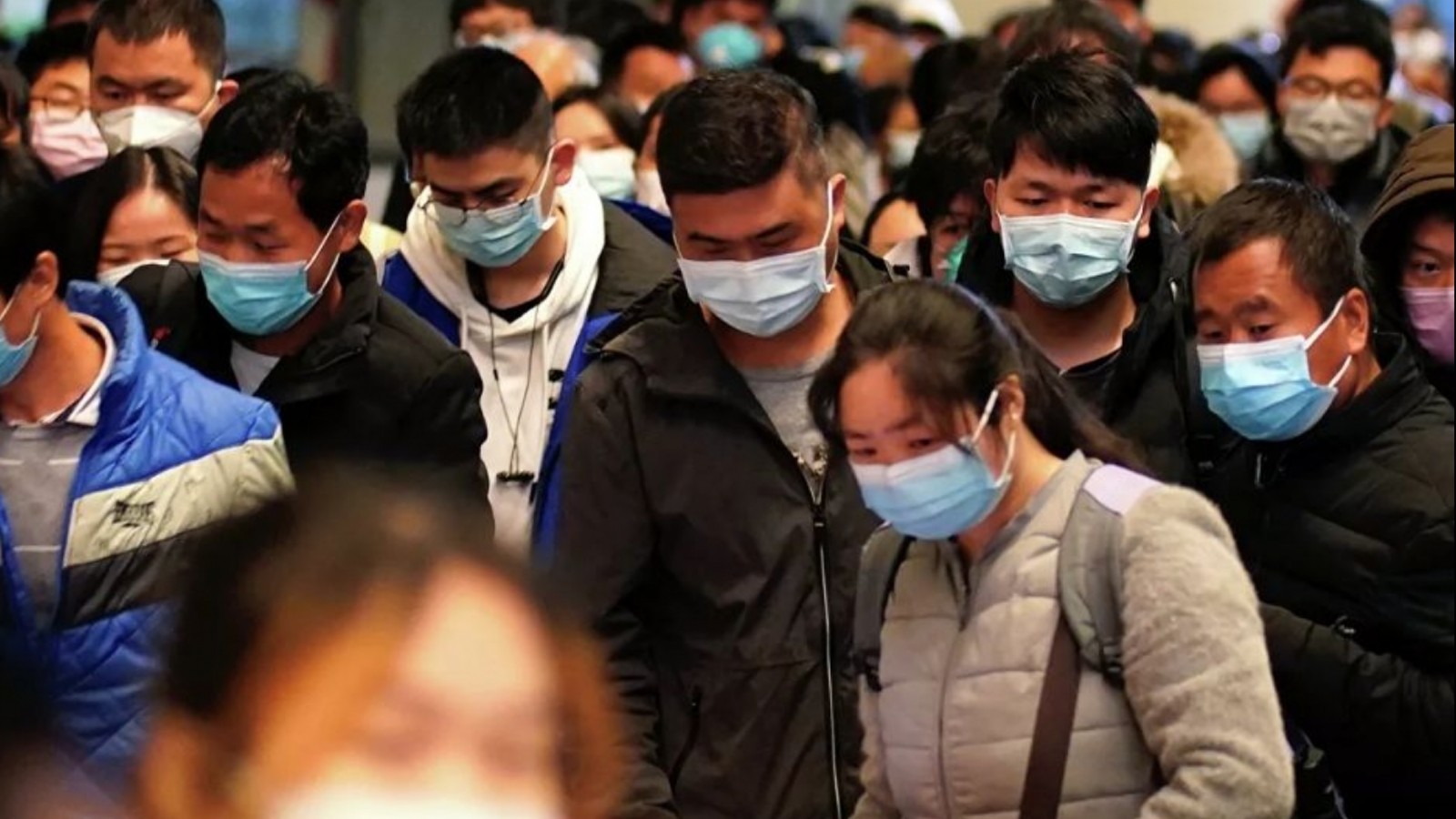 Механизм передачи  
аэрозольный (воздушно-капльный путь)
контактный путь
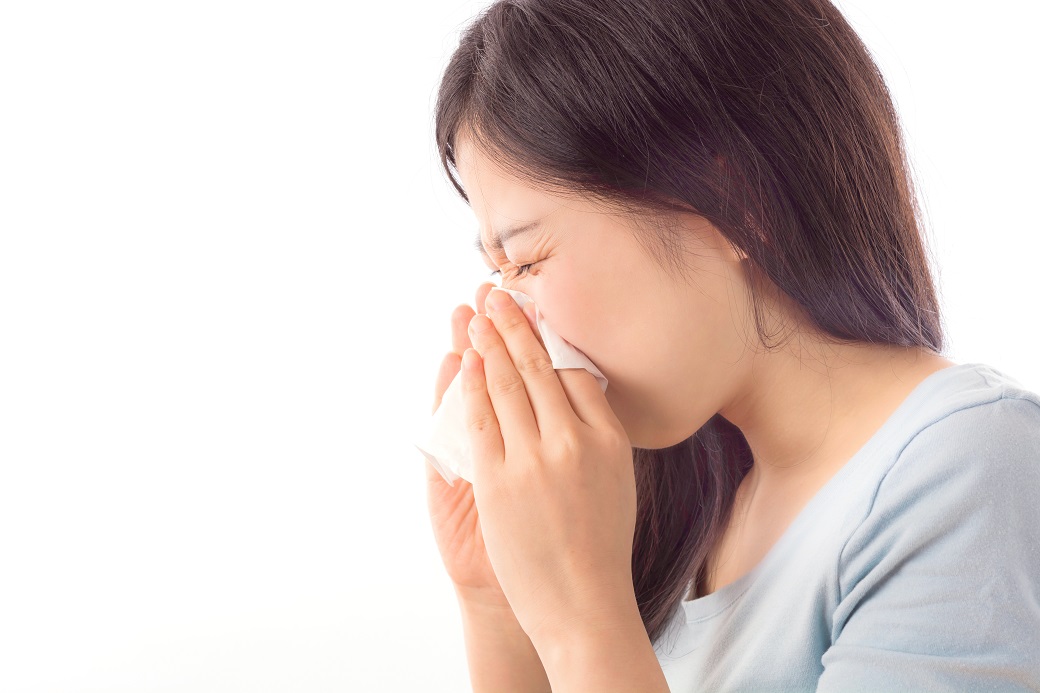 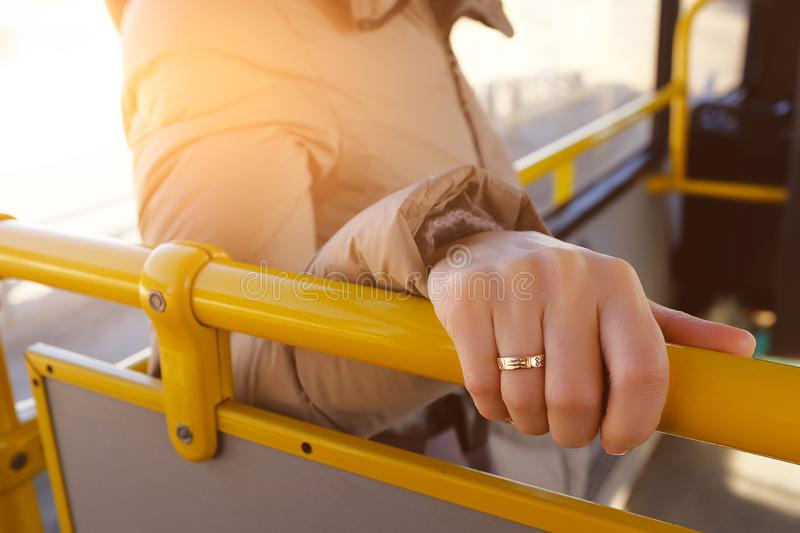 Инкубационный период при COVID-19: от 2 до14 суток
Симптомы: 
повышение температуры тела (90%) 
кашель — сухой или с небольшим количеством мокроты (80%) 
одышка (55%)
миалгии и утомляемость (44%)
ощущение сдавленности в грудной клетке (20%)
головные боли (8%)
кровохарканье (5%)
диареяи тошнота (3%)
Клинические формы COVID-19:
бессимптомная (1-3%)
лёгкая 
среднетяжелая
тяжелая
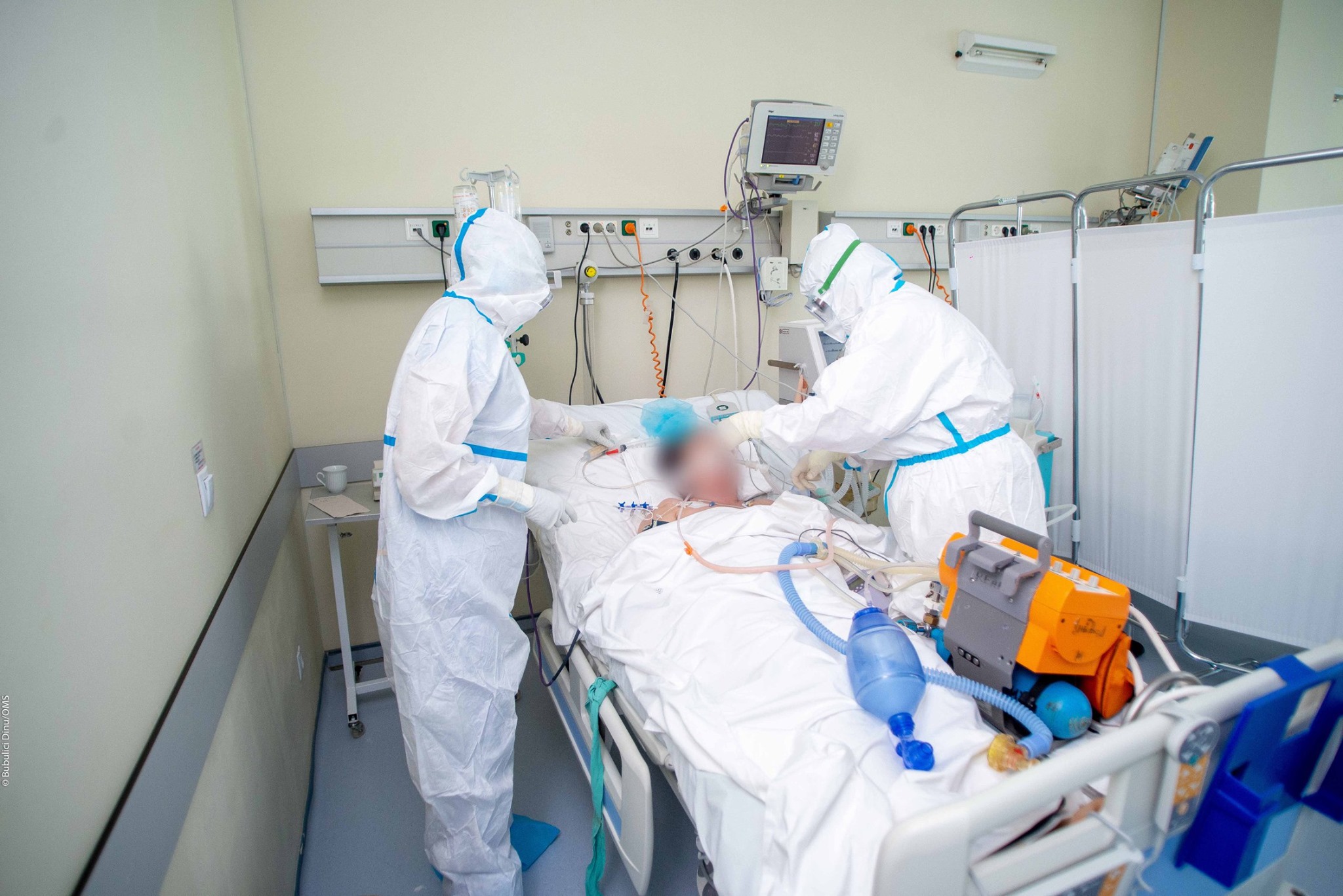 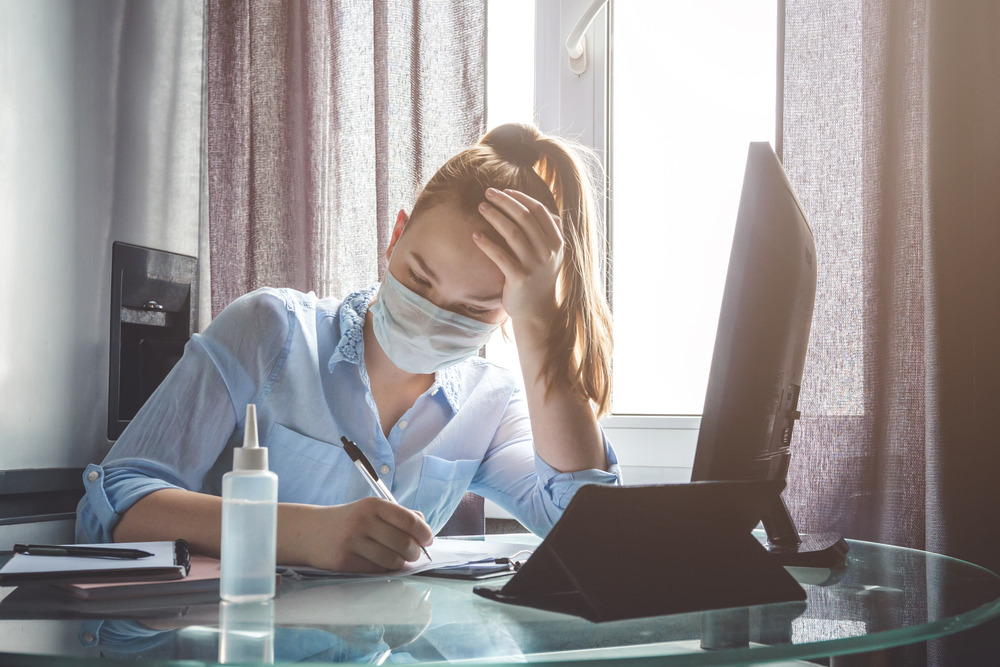 Диагностика
ПЦР
Серологические тесты
Лучевая диагностика (компьютерная томография)
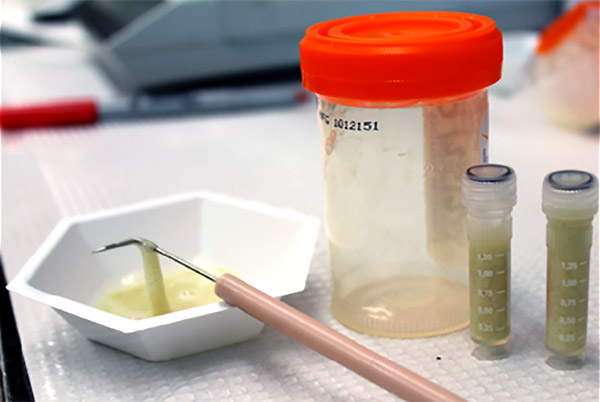 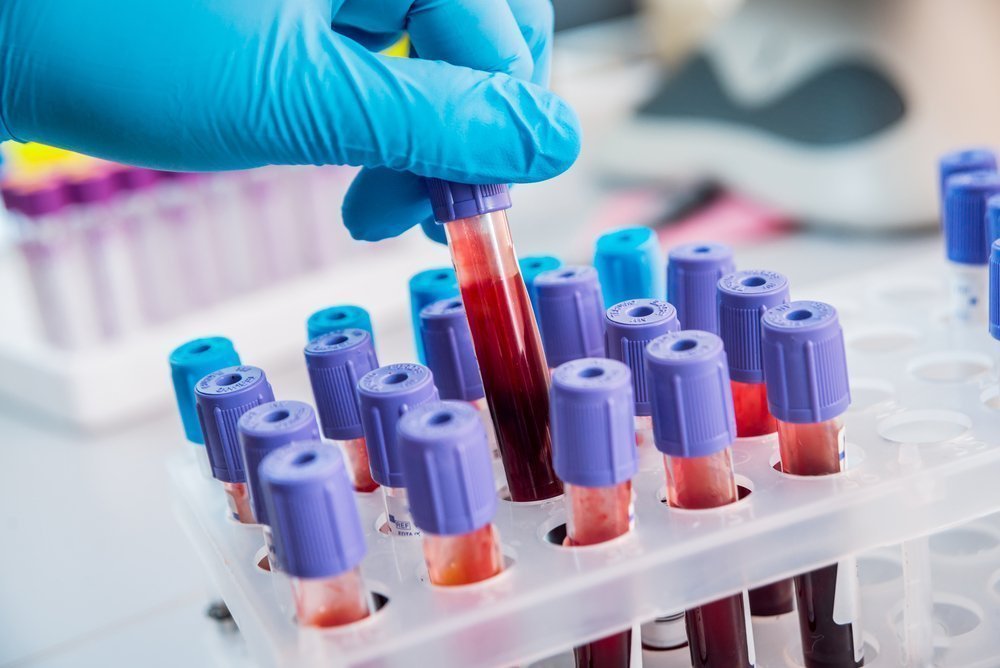 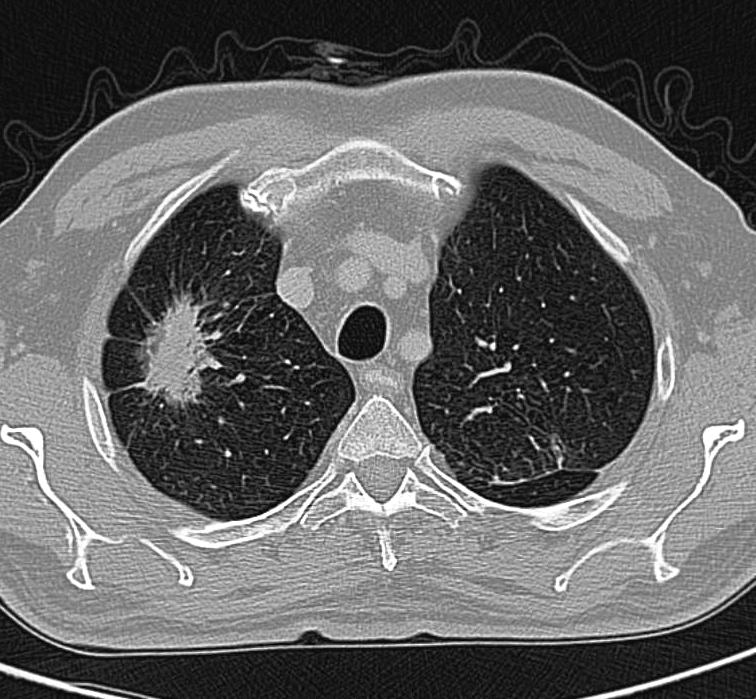 Лечение
Противовирусные (фавипиравир)
Антикоагулянты (аликсабан)
Гормоны (дексамеатазон)
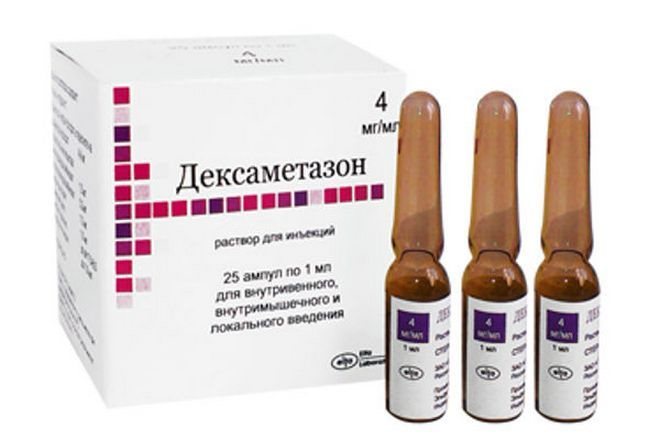 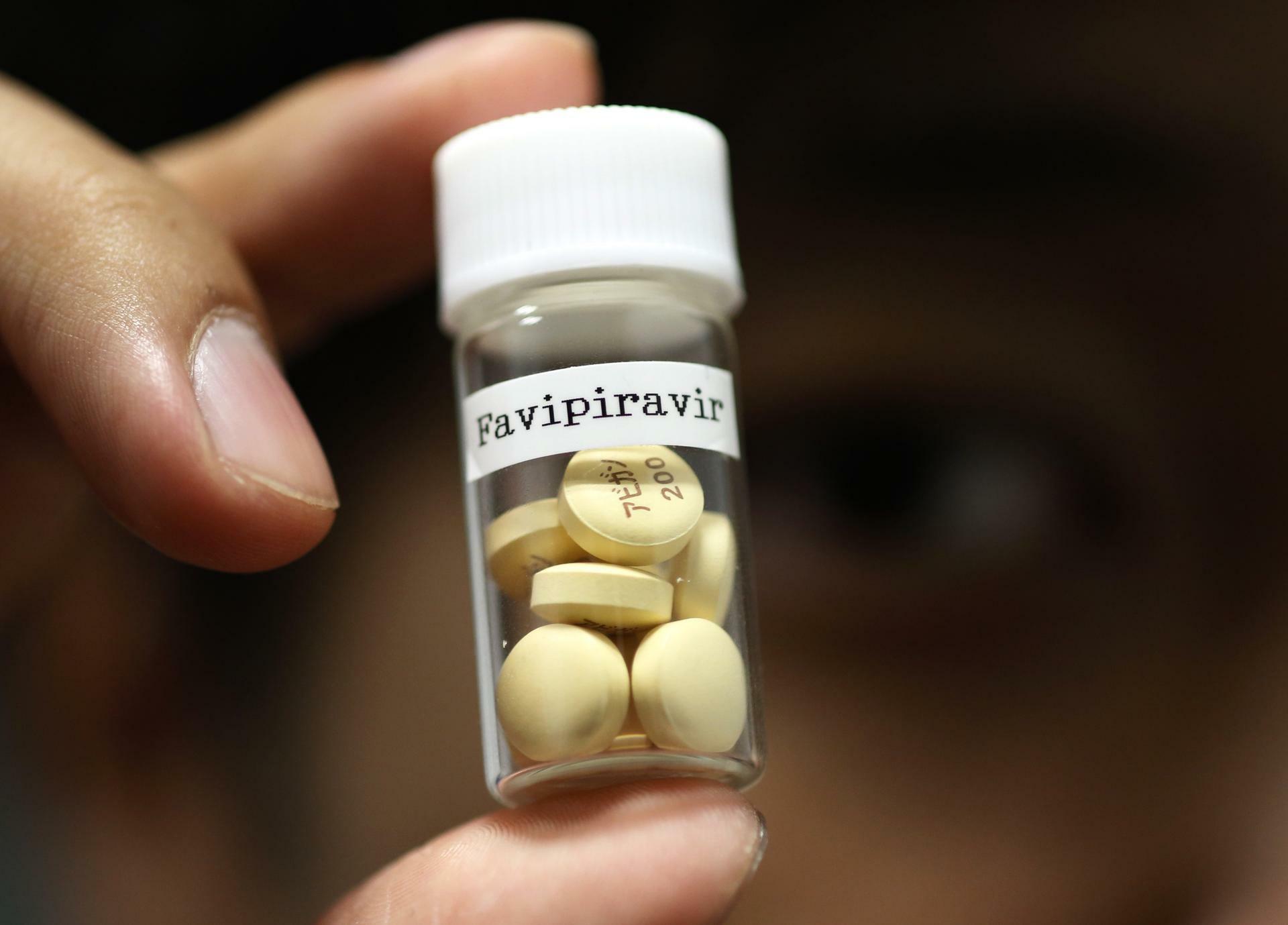 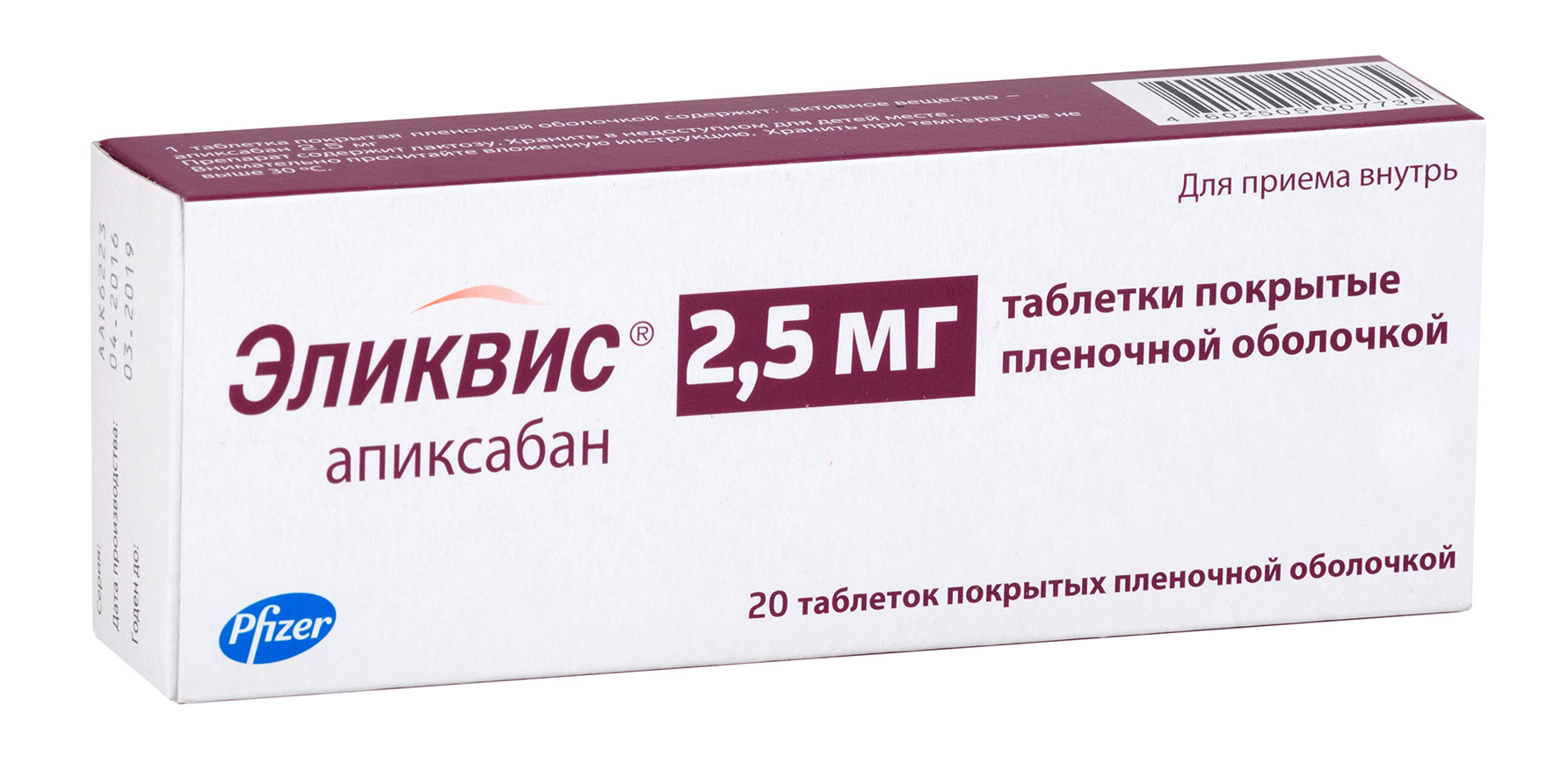 Специфическая профилактика
комбинированная векторная вакцина (Гам-КОВИД-Вак)
вакцина на основе пептидных антигенов (ЭпиВакКорона)
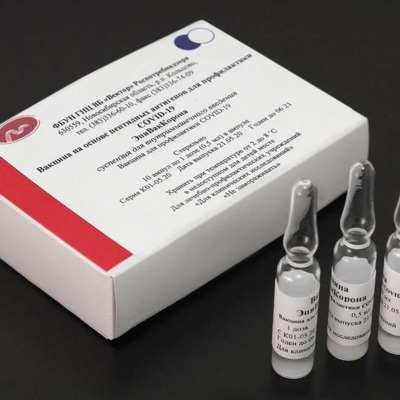 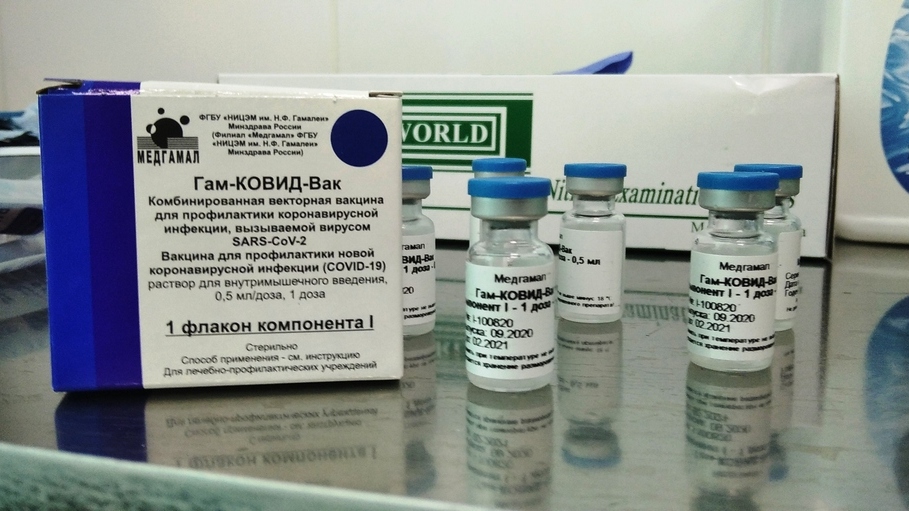 Неспецифическая профилактика
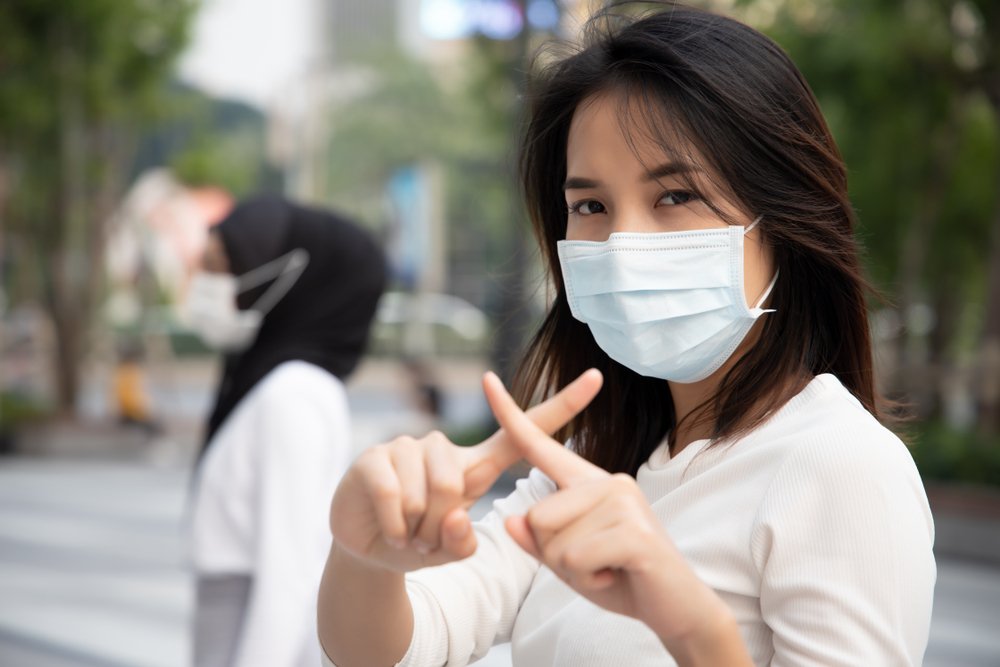 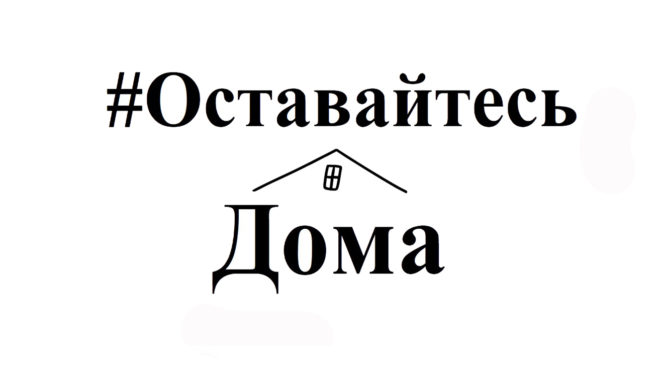 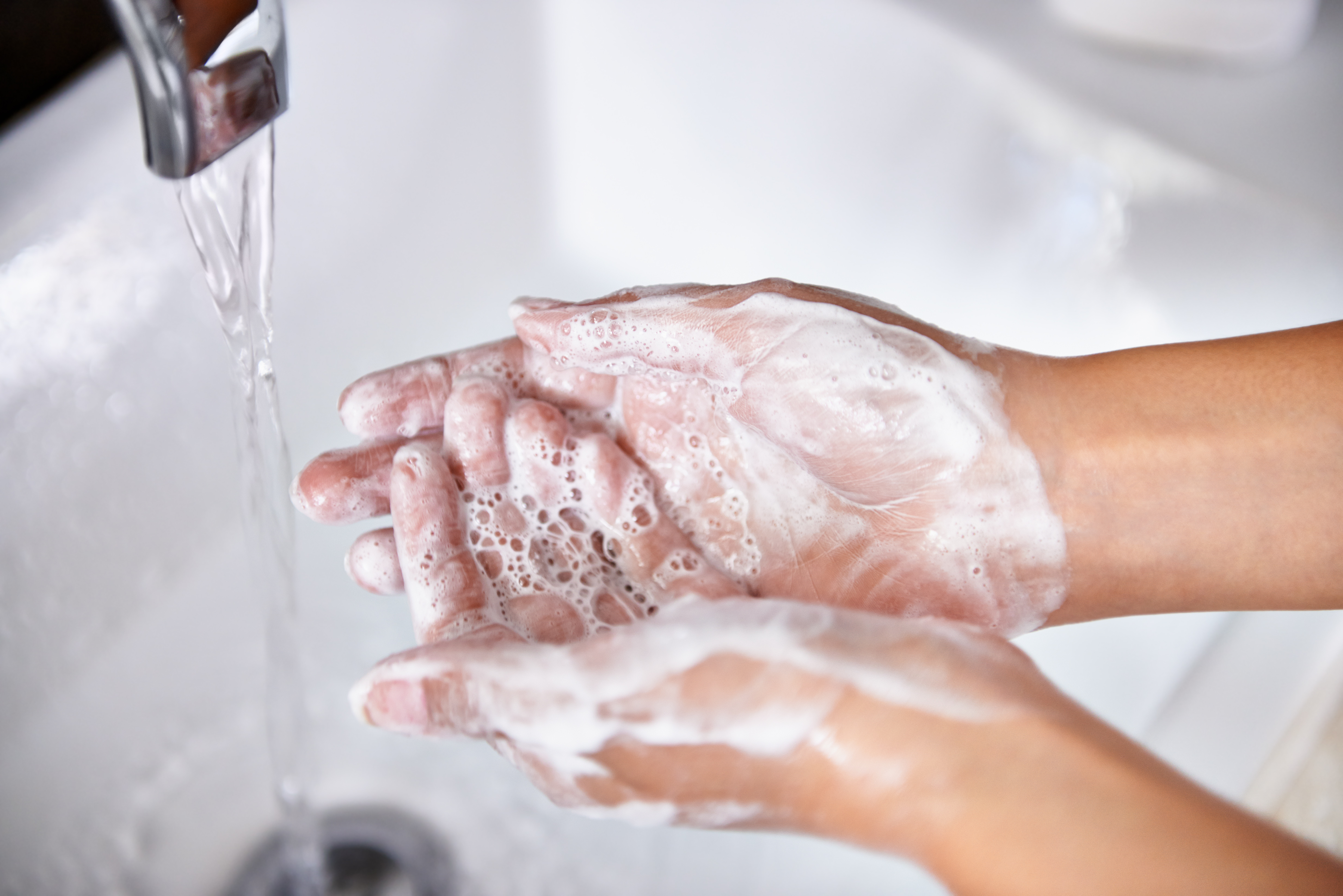 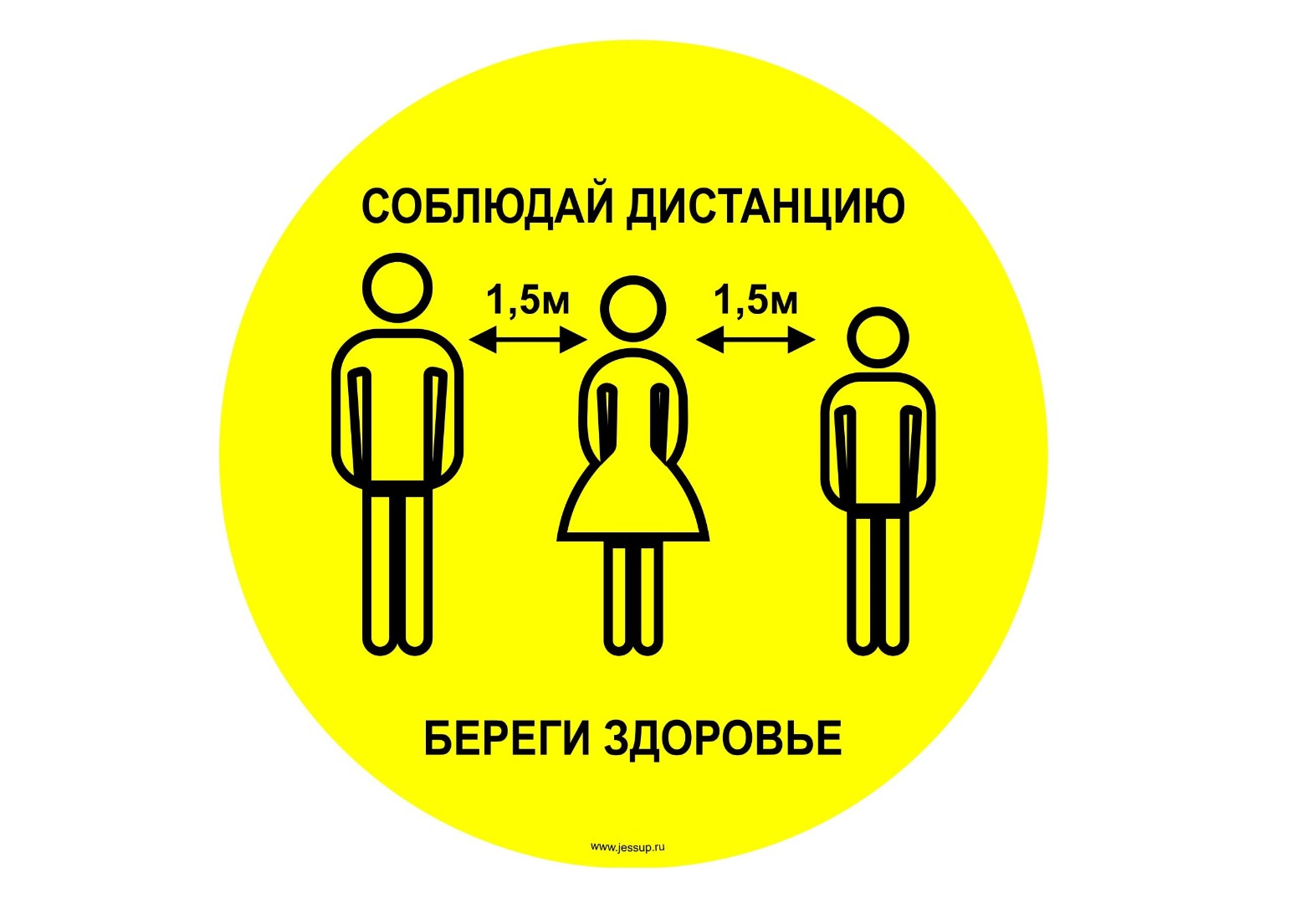 Заключение
На основании проведённого исследования можно сделать выводы:
Возбудителем новой коронавирусной инфекции является вирус SARS-CoV-2О. Вирус поражает эпителий дыхательных путей с развитием всех фаз воспаления.
Основные клинические проявления COVID-19 : кашель, повышение  температуры тела, общая слабость. В диагностике используются:  ПЦР, серологические тесты, СКТ.
В лечении применяют: противовирусные, антикоаглянты, гормоны.  Для специфической профилактики разработаны вакцины: ЭпиВакКорона, Гам-КОВИД-Вак. Неспецифическая профилактика    заключается в ношении масок, обработке рук, соблюдении дистанции.
Спасибо за внимание!